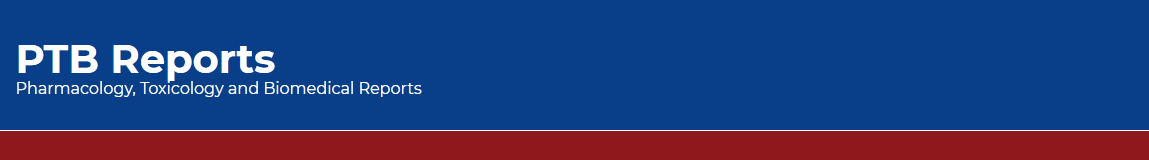 Stratified Medicine: Will it be the Future of Medicine?
Amit Dang, Veena Shetye Angle
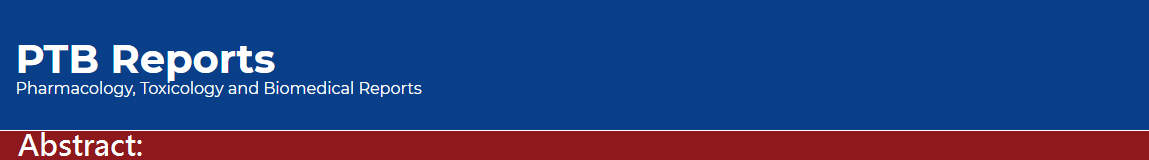 The art of predicting the results of any drug treatment has always been a topic of interest among the scientific community across the globe. Many diseases have been attributed to gene defects, giving rise to a whole new field of pharmacogenomics within the domain of clinical pharmacology. Stratified medicine is the science of associating such diseases with genetic defects and predicting the efficacy or toxicity of a particular drug treatment. The article provides an overview of how stratified medicine got evolved and its current and future clinical implications. It also explains how “companion diagnostics” play a crucial role in the success of stratified medicine along with its complex economics, pricing and reimbursement issues.
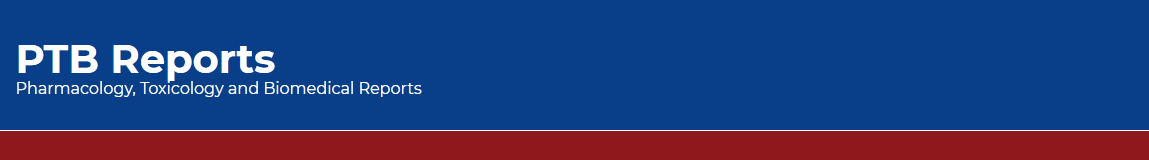 KEYWORDS 
Stratified Medicine, 
Biomarkers, 
Companion diagnostics, 
Health Economics.
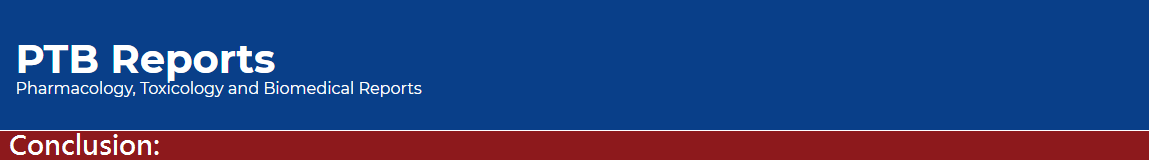 With multiple studies showing efficacy of <60% for many of the established therapeutic regimens across different therapeutic areas, there is need for advancement and acceptance of stratified medicine by the medical community. This however will depend to a large extent on ability of the pharmaceutical companies, biopharmaceutical companies and P&R authorities in bringing down the cost of the diagnostics and drugs. To meet these challenges, newer economic studies, business models and value assessment systems, suited to stratified medicine are a must. So also, stratified drugs have to be viewed as different from traditional pharmaceutical drugs by the P&R authorities and payers, giving its due in terms of value creation and innovation. In India, we have a long wait till the basic health need of majority of the population is met. Stratified medicine may only be a consideration in top tiered medical institutes and hospitals in the country.